XXXXXXXXXX XXXXXXXXX XX XXXXX XXXXX XXXXX XXX XXXXX XXXXXXXXXX* XXXXXXXX XXXXXXXXXMarine Biotechnology Division, Central Marine Fisheries Research Institute, Ernakulam North P.O., P.B. No. 1603, Cochin2 Department of Applied Chemistry, Cochin University of Science and Technology, Cochin
Abstract No. XXXX
Introduction
fjfgjewtfgfkjhguywrghlhgoiwy






Materials & Methods
ggghgjhgjhgjh
Results
Discussion





Conclusion


References



Acknowledgements
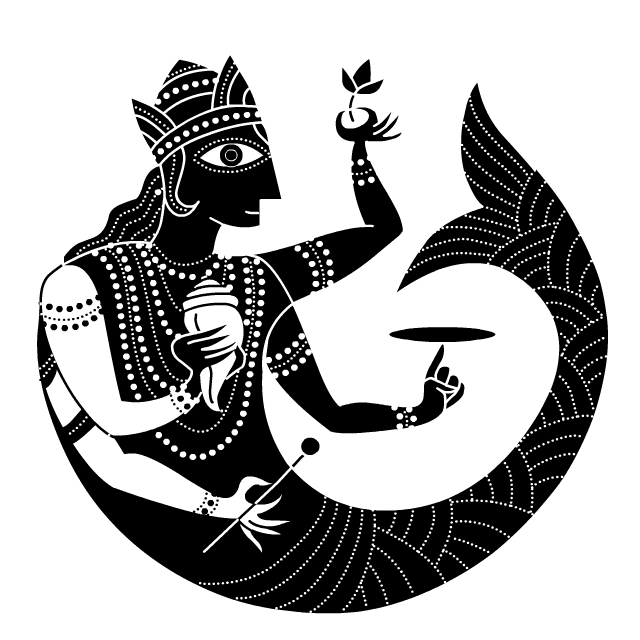 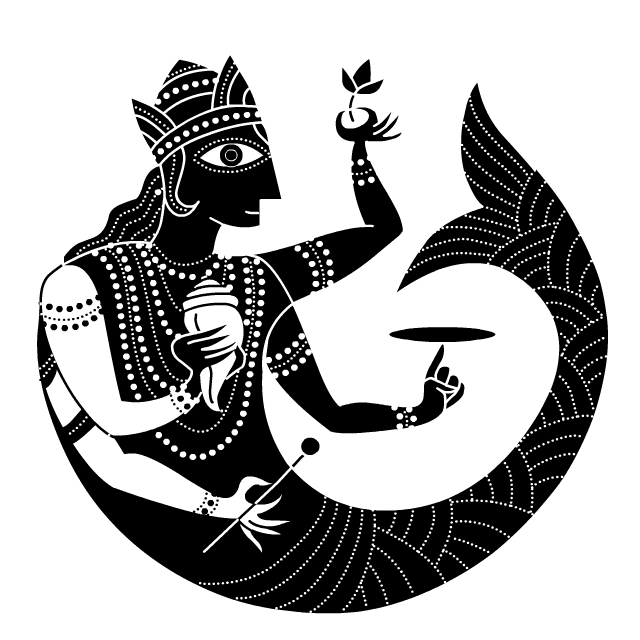 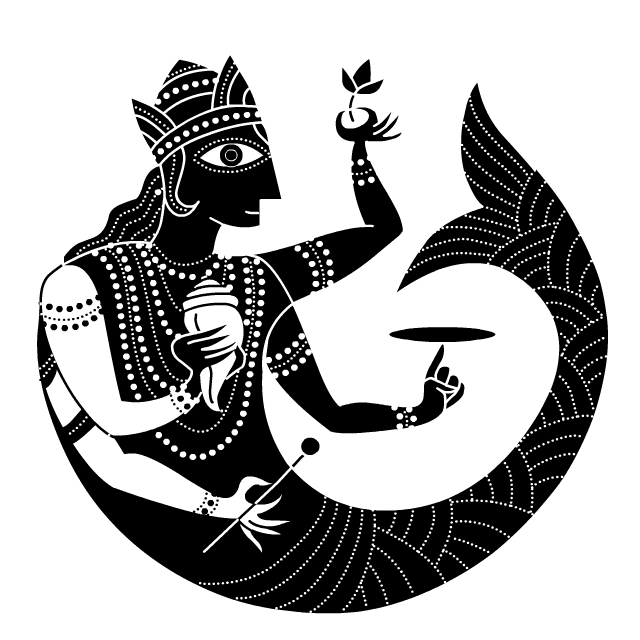